Republic  of Kenya
Ministry of Health
Integrated management of acute malnutrition
Emergency Nutrition Response
ACKNOWLEDGMENT
MINISTRY OF PUBLIC  HEALTH
MINISTRY OF MEDICAL SERVICES
Overall Objective
To prepare health workers for prompt and effective response to Nutrition Emergencies
Learning Objectives
By the end of this session, participants should be able to:

Understand what causes nutrition emergencies

Identify which groups are most nutritionally vulnerable in an emergency

Be aware of the different types of emergencies

Identify steps in Emergency Response

Be aware of the range of food related emergency nutrition responses and when they are appropriate 

Identify requirements for emergency Nutrition Intervention

Understand the coordination mechanism in emergency response
Contents
Overview
Nutrition Emergency Response preparedness and response actions
Actions for Nutrition Emergency Response
Implementing Emergency Response Nutrition Interventions
Supply Chain and logistics in Emergencies
Monitoring
Linking Nutrition Programmes and Other Interventions
Emergency and Humanitarian Situation
Emergency: an extreme disruption that causes widespread human, material or environmental losses that exceed the ability of the affected society to cope using only its own resources
Humanitarian Situation: circumstance where humanitarian needs are sufficiently large and complex to require significant external assistance and resource requiring multi-sectoral response
Kenya Emergency is characterized by hazards that are Rapid Onset and Slow onset
Food and nutrition emergencies arises  due to depleted food supplies leading to acute malnutrition
Emergency  food and nutrition interventions protect access of affected populations to adequate nutrition
OVERVIEW
Vulnerable Groups In Emergencies
The population groups most nutritionally vulnerable in emergencies can be categorised as follows; 

Physiological vulnerability :

 young children, 
pregnant and lactating women,
 older people, 
the disabled and 
people living with chronic illness such as HIV and AIDS)
OVERVIEW
Vulnerable Groups In Emergencies
The population groups most nutritionally vulnerable in emergencies can be categorised as follows:

Geographical vulnerability (e.g. people living in drought or flood-prone areas or in areas of conflict)

Political vulnerability (e.g. oppressed populations)

Internal displacement and refugee status (e.g. those who have fled with few resources)
OVERVIEW
Situation of Kenya
Humanitarian health and nutrition actors include:

National Government frameworks  for resilience programming institutionalised (Ending Drought Emergencies 2013-2017)

UN agencies (WHO, WFP, UNICEF, UNHCR, OCHA) which work with the Red Cross, NGOs, CBOs, religious groups and co-operations. (See handout 6a )
OVERVIEW
Causes of Nutrition Emergencies
Rapid onset: floods in , conflict displacement due to insecurity, inter-communal  violence and terrorist attacks, post-election violence, disease epidemics (cholera, polio, measles)

Slow onset: drought, flood,  refugee influx that are seasonal/cyclical/chronic (e.g. combination of  cyclic drought-induced crop failure, 2011 drought in Kenya and the Horn of Africa , refugee influx in Daadab and Kakuma)
OVERVIEW
Nutrition Emergency Preparedness and Response Actions
Preparedness
Mobilizing Resourses
PREPAREDNESS
Aims to build capacities needed to efficiently manage all types of emergencies

Contingency planning identifies and plans for emergency situations and is prepared annually  at national and county level 

Contingency Plan elaborates the preparedness and response actions for coordinated response to crisis and implemented only in the event of an emergency. 

Continuously reviewed
EMERGENCY PREPAREDNESS
MOBILIZING RESOURCES
Understanding of   Humanitarian and National Government appeals and funding mechanisms

b) Prioritization focused on most urgent needs, and be transparency

 c)Response plans that address all types of resource mobilization – finance, people, supplies
EMERGENCY PREPAREDNESS
Actions for nutrition emergency response
7 ACTIONS
ACTION 1: COORDINATION
Key  focal points for coordinating response include:

Ministry of Interior and Coordination of National Government  focuses  on Disaster and Emergency Coordination (NDOC), 

National Drought Management Authority

Crisis Reponse Center

Kenya National Nutrition  Action Plan (2012- 2017) defines  nutrition objectives  to be addressed 

Nutrition Technical Forum (NTF) is  responsible for technical coordinating structure and technical capacity
ACTION FOR RESPONSE
ACTION 2: Assessments and             Monitoring
Gain an understanding of  impact of emergency through the following information sources:

Nutrition surveillance (slow-onset/chronic emergencies)
Rapid nutrition assessments (rapid-onset emergencies)
Anthropometric nutrition surveys (slow-onset/chronic emergencies OR rapid-onset emergencies)
ACTION FOR RESPONSE
Nutrition Surveillance
Process of monitoring trends in the nutrition situation over time is of high importance

Enables management of risks associated with impending crisis and reduces impact of  shock

Kenya Surveillance system include:

Revised Early Warning System for Kenya
Seasonal Assessments:
Health facility monitoring from the DHIS
ACTION FOR RESPONSE
Nutrition Surveillance
Objectives include:

Advocacy
Identification of appropriate response strategies
Triggering a response
Targeting
Identification of malnourished children
ACTION FOR RESPONSE
Nutrition Surveillance Cycle
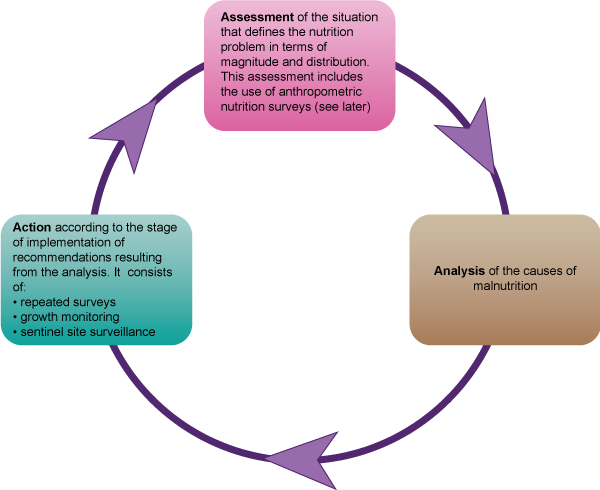 ACTION FOR RESPONSE
Rapid Nutrition Assessments
To obtain a snapshot of the nutrition situation as quickly as possible 

Performed in situations of poor security and limited access

Information not statistically valid but verify existence or threat of  nutrition emergency

Enables  estimation  of affected population  and immediate needs
ACTION FOR RESPONSE
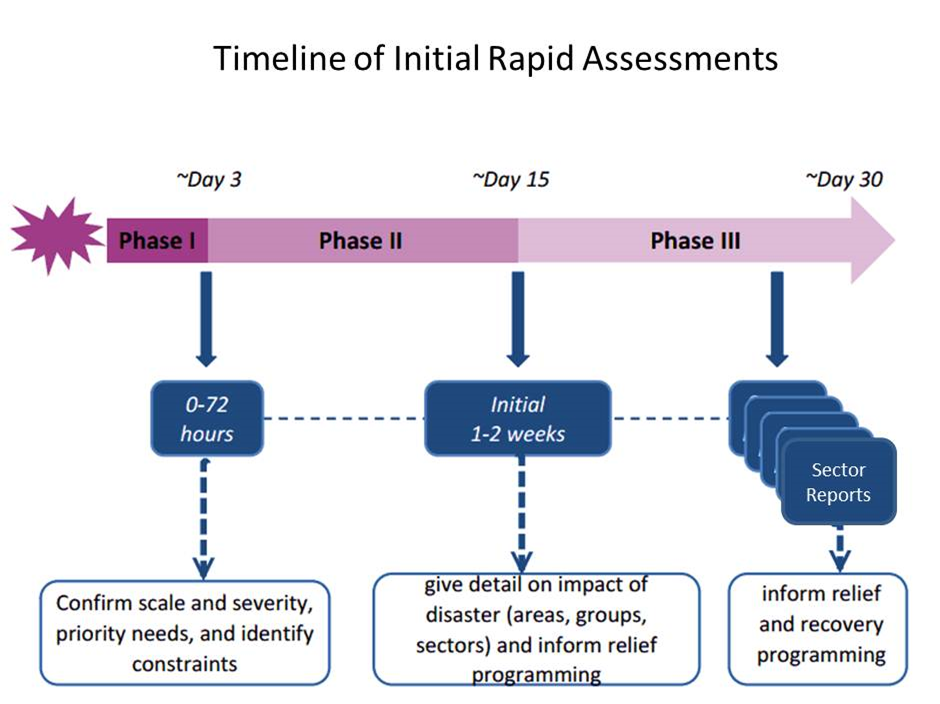 ACTION FOR RESPONSE
Rapid household level nutrition assessment
Conducted based on KIRA findings and within 6 weeks

Provides required information not covered by KIRA assessment 

Objective is gather data quickly and give estimate of nutrition situation

The exercise should not exceed  four days
ACTION FOR RESPONSE
Rapid household level nutrition assessment - Objectives
To estimate the nutritional status of children aged 6-59 months and PLW using MUAC

To establish factors contributing to the overall nutrition situation of the affected population

To be informed on the infant and young child feeding practices in the affected population

To make recommendations that prevents deterioration of the nutrition situation
ACTION FOR RESPONSE
Rapid household level nutrition assessment- Methodology
Purposive selection of locations based on identified need for additional information

Quantitative data through MUAC measurement

Qualitative date through  Focus Group discussions, Key informant Interviews ,  Secondary data and anthropometric surveys
ACTION FOR RESPONSE
Action 3: Promote, Protect and Support Maternal Infant and Young Child Nutrition in Emergencies (MIYCN-E)
To reduce  high risk of under nutrition during emergencies for optimal growth  and development of children

Includes protecting rights of  all pregnant women, lactating mothers , infants and young children
ACTION FOR RESPONSE
Action 3: (MIYCN-E) – POLICY GUIDELINES
Ensure that mothers and their infant are not separated for continuation of optimal infant feeding

Protect, promote and support exclusive breastfeeding and optimal complementary feeding (assess need for supplementary food rations) in all emergency efforts.

Periodic nutrition monitoring and surveillance including rapid assessments fostered and facilitated.
ACTION FOR RESPONSE
Action 3: (MIYCN-E) – POLICY GUIDELINES
Technical representation in humanitarian coordination forums and promotion of cross-sector engagement.

Policy, guidelines and standards for IYCN-E meet Inter-Agency Standing Committee (IASC) and SPHERE standards, and that systems support adherence.

Minimize the risk of artificial feeding through ensuring that all emergency efforts including donations comply with BMS regulation and control Act 2012.
ACTION FOR RESPONSE
Action 3: (MIYCN-E) – POLICY GUIDELINES
Optimal IYCN practices according to MIYCN policy

Monitor the following indicators:

Timely initiation of breastfeeding
Minimum dietary diversity
Minimum meal frequency
Violation of the BMS act

Emergency preparedness  (Adequate local capacity, advocacy and national legislation in place)
ACTION FOR RESPONSE
Action 3: (MIYCN-E) – POLICY GUIDELINES
Protect, promote, and support optimal maternal infant and young child nutrition through:

Caregiver and children have timely access to skilled feeding support
Provide information to families on MIYCN
Support to breastfeeding mothers
Access to safe and adequate complementary feeding
Advocacy to meet and protect nutritional needs of population and children

Appropriate feeding for children with no prospect to be breasfed
ACTION FOR RESPONSE
Action 4: Mount Capacity at Facility and Community level
Availability of  policies and guidelines for HiNi interventions

Regular orientation and sensitization on policies and guidelines through retraining and mentoring of health workforce

Kenya Red Cross Society is country’s first line responder and  deploys team of volunteers and emergency health personnel
ACTION FOR RESPONSE
Action 5: Provide appropriate nutritional products, and equipment for management of acute malnutrition
Stock piling and pre-positioning of supplies and equipment 

Availability of complete basic kits  at Humanitarian hubs and awareness of where to get  nutritional products

Forecasting and nutrition supplies chain management
ACTION FOR RESPONSE
Action 6:Continuous Service Delivery of High Impact Nutrition Interventions
Partners work through government leadership

Remote management when access is not possible
ACTION FOR RESPONSE
Action 7: Streamlined Communications & Advocacy
Use of available validated package of relevant nutrition messages for advocacy
ACTION FOR RESPONSE
Implementing Emergency Nutrition Responses
Scaling Up nutrition emergncy response
Preparedness by promoting readiness and the ability to cope and respond to emergencies at all levels.

Prevention of emergency situations to the extent possible.

Mitigation: minimize the effects of the emergency.

Inter sectoral collaboration : meet the needs of people affected by the emergency situation in a coordinated, efficient and timely manner.
EMERGENCY RESPONSE
General Feeding Programme(gfd)
Food rations  given to selected  highly affected households delivered as a package of dry items

Objective is to  save lives, protect nutritional status of population and rehabilitate livelihoods

GFD used  to respond to food need based on livelihood, economic, nutritional and key vulnerable group targetting

Rations must provide at least 2100 kcal per person per day.
EMERGENCY RESPONSE
General Feeding Programme
Provides food to the affected population as a whole. 

General rations are usually provided as dry rations for people to cook in their homes.

The local community's food habits, tastes and preferences must be taken into consideration when distributing general food rations.
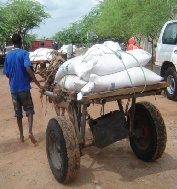 INTERVENTIONS
Blanket Supplementary feeding (BSFP)
Provide a food supplement to all members of an at-risk group (e.g. children, pregnant and lactating women) irrespective of nutritional status. 

Objective  to prevent nutritional deterioration, related mortality and morbidity

Implemented when :
GAM  is > 20% with aggravating factors

Inaccessibility of target population

Early stage of an acute crisis
EMERGENCY RESPONSE
BSFP- Target Group and Entry
Children under 5 years: Height < 110 cm

Pregnant and Lactating women with children < 6 months
EMERGENCY RESPONSE
BSFP- food rations and treatment
Food rations: Timely Distribution, prepositioning of stocks

Treatment: Vitamin A, deworming tablets, zinc, iron/folate tablets, micronutrient powders and immunizations 

Beneficiary Identification: registered and provided with serialized ration cards for ease in follow up, and to avoid double distributions

Phased out when:
 there is anticipated decrease in acute malnutrition rates
Target groups no longer vulnerable
GFD is adequate
EMERGENCY RESPONSE
BSFP Programme set up
Human Resource requirements on site: Nurse, CHWs, Clerks, Guards, VHCs

Sub county/county  level:  Team Leaders, an M&E officer, Logistician and Programme Coordinator. 

BSFP  staff to beneficiaries ratio per site: 1000 beneficiaries per site OR 250 beneficiaries per team

Supplies: Office spacce, equipment, materials

BSFP Documentation: All data collected during BSFP feeds into the DHIS, and existing MOH tools should be used should be BSFP reporting
EMERGENCY RESPONSE
BSFP Programme set up
Supervision and Management

 Supervision is important to ensure effective implementation of response programs

Managers are accountable for their decisions and for ensuring adequate security and compliance to the codes of conduct

All staff must have a written job description with clear reporting lines and undergo periodic performance assessments

Transport must be provided for supervisory personnel on a full time basis
EMERGENCY RESPONSE
BSFP Programme set up
Linkages with IMAM: Acute Malnutrition cases referred to IMAM programmes for treatment  and follow up

Supplementary Feeding : Can be take home (Dry rations) weekly or very two weeks OR onsite feeding (wet ration) everyday at a feeding center
EMERGENCY RESPONSE
Methods of Supplementary Food Distribution
EMERGENCY RESPONSE
BSFP Programme set up
Advantages Dry feeding
Advantages Wet Feeding
It is easier to organize when resources are limited
Serves more children with lower risk of transmission of communicable diseases
Better coverage 
Takes up less of mother’s time
Easily accessible for a dispersed population
Prevents displacement
cooking facilities (fuel, pots) are a major problem in the community
Feeding population influx/displacement  at reception/transit centers
Food supply in the household is extremely limited prevents sharing of  supplementary rations
Good for orphans and/or unaccompanied children
EMERGENCY RESPONSE
SUPPLY CHAIN LOGISTICS IN EMERGENCIES
Procurement
Ensures organizations involved in relief management have resources needed to meet identified needs

Requires identifying the sources of those goods and services and the way in which they will be acquired
SUPPLY & LOGISTICS
Transport
A transport strategy must consider:

 The means of transport
Actual possibilities of getting supplies from point A to B
alternatives for the prompt, safe delivery of relief assistance

Seasonal delivery problems such as floods and impassable roads, will adversely influence the transportation.
SUPPLY & LOGISTICS
Storage
Purpose of storage is to protect the emergency supplies in an organized, systematic way until delivered to their ultimate recipients

It must also take into account reserve supplies, or stockpiles, for future or unforeseen needs.
Short-term food aid transit storage dictates the following major requirements:	
security from theft
protection of stocks from enviromental factors like rain, and pests, especially rodents and birds
easy intake and dispatch of goods, including good access to the store
SUPPLY & LOGISTICS
Storage
d. good in-store handling arrangements and access to all stocks for inspection, physical stock-taking and insect pest control where necessary
e. easy maintenance of the store structure

f. Satisfactory working conditions for staff and laborers.

g. Security is listed as the first requirement for consideration in storage because it is particularly important in transit stores, which are frequently opened, often located in towns, and commonly contains fast-moving foodstuffs.
SUPPLY & LOGISTICS
Distribution
The chief goal of the logistics chain in relief operations is delivering aid to the people affected
SUPPLY & LOGISTICS
MONITORING DURING EMERGENCIES
Monitoring & Evaluation
Monitoring systems should be able to answer the following key questions
Do we have the resources we need to respond? – money, people, supplies
Are we making progress against targets (e.g., what is the coverage on key results)?
What is the quality of the response on the ground?

Monitoring should help manage risks -- reputational risk, risks of implementation risks and financial management risks
Monitoring & Evaluation - indicators
Linking Emergency Nutrition Programme with Other Interventions
Linking Nutrition Programmes And Other Interventions
To ensure a smooth operation and correct priorities, the various implementing agencies must coordinate their work. 

The most effective and efficient care first ensures that potable water and general food needs are met while rapidly establishing disease control measures

Providing shelter and essential non-food items (water containers, blankets and possible fuel sources for cooking) is the next priority.
Alternative Programs to Address Acute Malnutrition in Emergencies
Expanded GFD of a greater caloric content may have a similar effect to the BSFP ration

Cash/Vouchers may be an option where markets are functional and quality food is accessible to the population. 

Expanded admission criteria in targeted SFP to a MUAC of 115 to 135 and /or WHZ -2 to -1.5 for a defined programmatic period would target those most likely of developing acute malnutrition.
questions